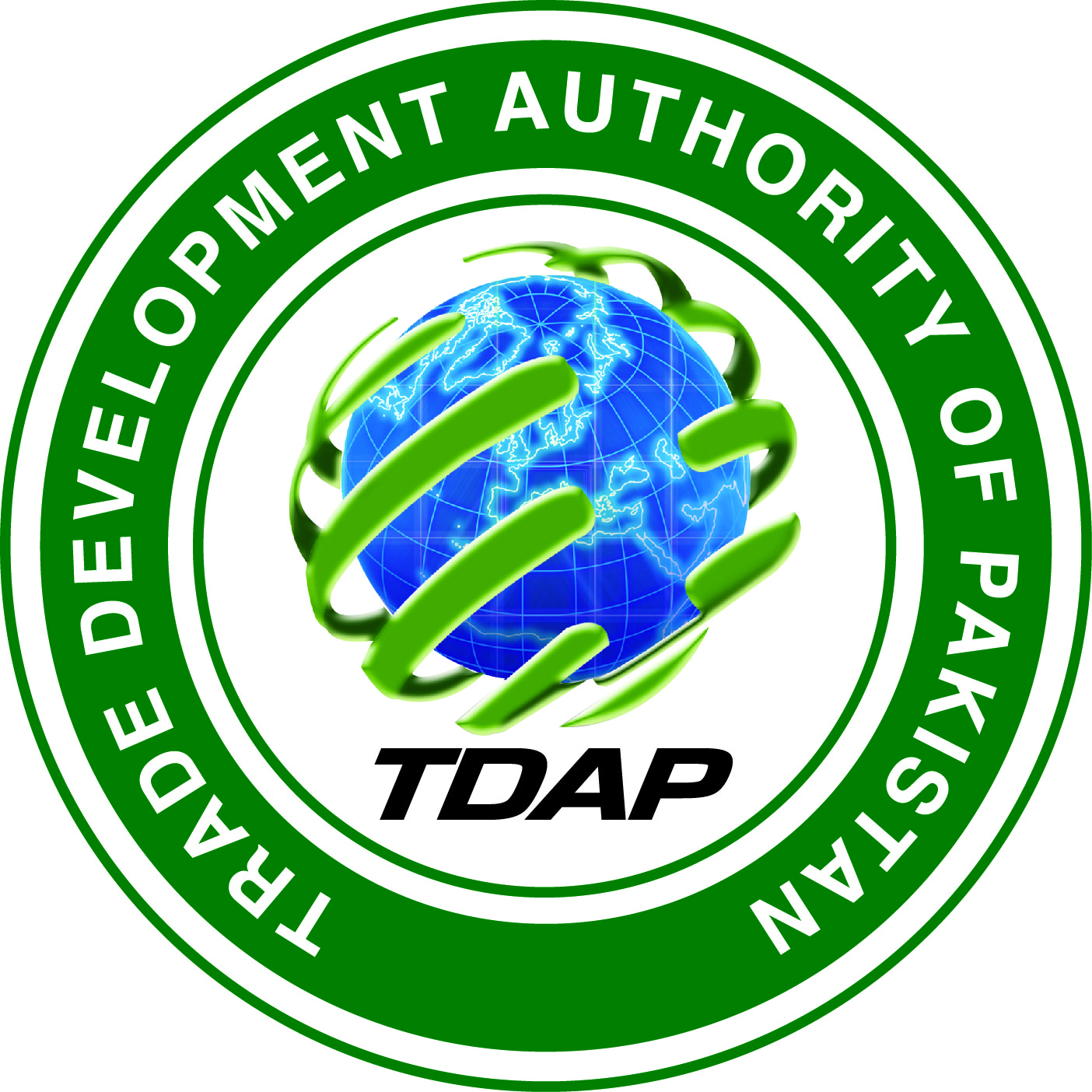 Pakistan’s  Trade  Statistics
Monthly  Review
(July-August  2017-18)
by

Afshan  Uroos
ASSISTANT  MANAGER
STRATEGIC  POLICY  AND  RESEARCH  DIVISION
(Contact:  afshan.uroos@tdap.gov.pk)
5-10-2017
SUMMARY:

Statistics show that Pakistan’s export of Goods, FDI inflows and remittances are increased for the period (July-August) for the year 2017-18 . 
 
Merchandise export is our major foreign exchange earner which constitutes 42.1% country's total foreign exchange earnings. Remittances  are the second, and services’ exports are the third largest export earners constituting 42 % and 9.8%, respectively. Table below shows total foreign exchange earning heads for the         2-month period (July-August) for 2017-18 and 2016-17.
Highlights:
Overall Pakistan’s exports during first two months of the fiscal year 2017-18 increased by 12%. 

Four major sectors, Textiles, Agro & Food and Engineering goods and other Manufacturing showed positive growths. Though export of some of the items increased substantially.

Export of Agro & Food sector increased by 32%, while total increase in value was US$ 126 million. Textile and Garments sector showed a positive growth of 5.8% with a total increase of US$ 119.5 million. 

Mineral & Metal Sector showed positive growth of 114.7% for which exports during the period were US$  40.5 million, against last year exports of US$ 18.8 million over the same period . 

Engineering Goods showed positive growth of 20.7% for which exports during the period were US$  400.7 million, against last year exports of US$ 332 million over the same period .
From  previous  slide
Main items for which export DECREASED were Cotton Fabric, Cotton Yarn, Towel, Fruits, Meat, Raw Cotton, Spices, Sports Goods, Cement, Furniture, Handicraft, Leather etc. 

Main items for which export INCREASED are, Knitwear, Readymade Garment, Bed ware, Rice, Sugar, Molasses, Tobacco, Wheat, Petroleum Group, Cutler, Leather gloves, Leather Garments etc.
THANK YOU